Koolmees
Gele romp, opvallende witte wang, zwart-witte kop
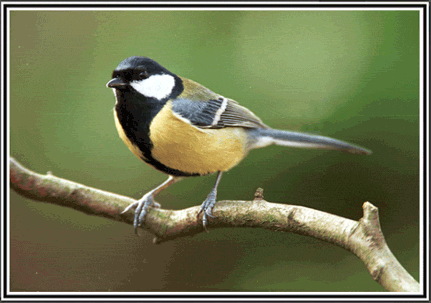 Pimpelmees
Blauwe kruin/vleugels/staart, zwarte oogstreep (net een zorrobrilletje)
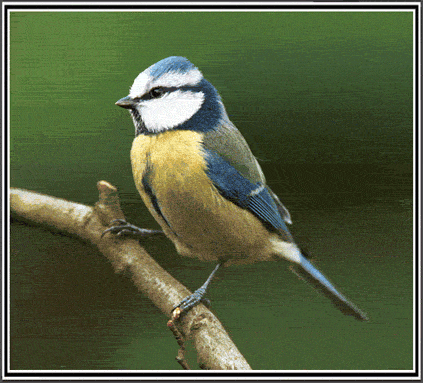 Kuifmees
Kleine bruine mees met opvallende kuif
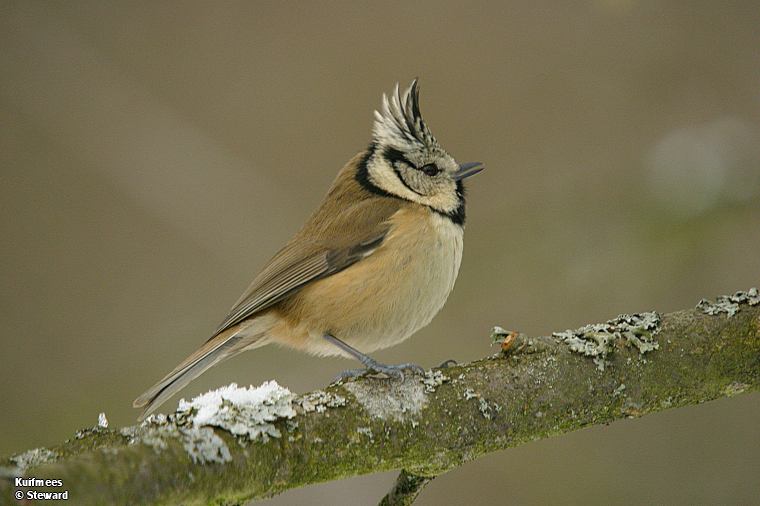 Staartmees
Een bolletje met een zeer lange staart
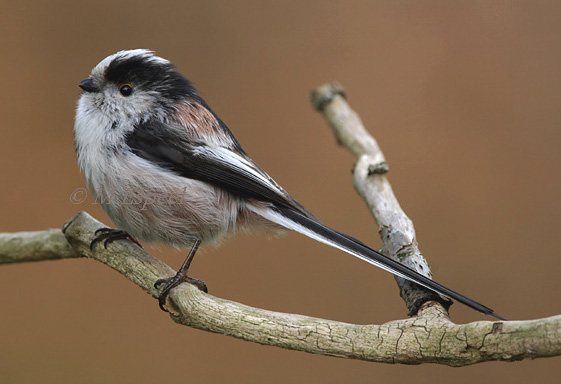 Vlaamse gaai
De grootte van een duif, lichtbruin met blauw/zwart dampatroon in de vleugels
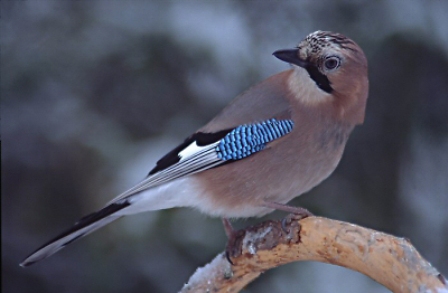 Zwarte kraai
Grote volledig zwarte vogel, grote snavel
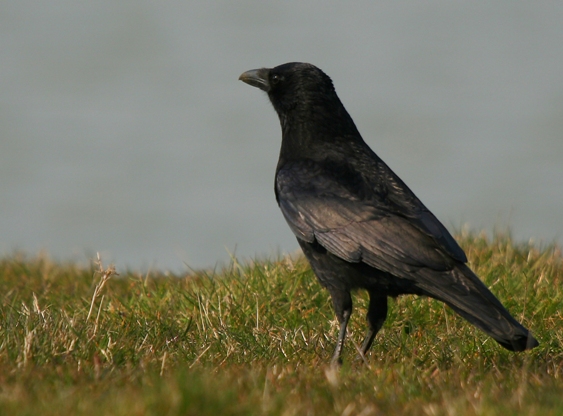 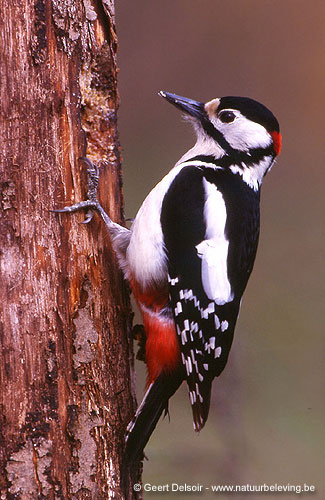 Grote bonte specht
zwarte streep over de wangen
veel wit in de vleugel
opvallend rode onderstaartdekveren
Houtduif
Opvallende witte halsring
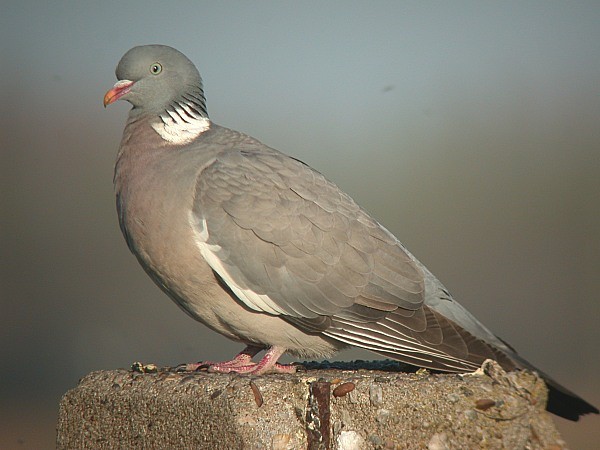 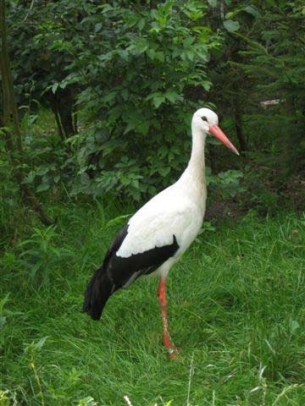 Ooievaar
Rode snavel en poten
Zwarte vleugelranden (slagpennen)
Kievit
spitse kuif,witte buik,zwarte keel, groen glanzende rug
Op afstand lijkt deze vogel wit/zwart
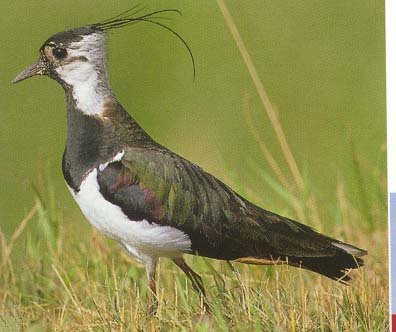 Blauwe reiger
Gele snavel en poten, zwarte kuif, grijsblauwe vleugels
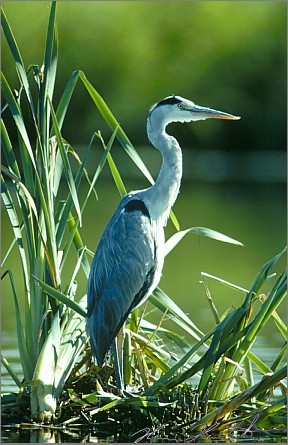 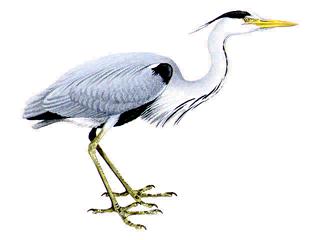 Leeuwerik
Bruinschakeringen en een witte buik
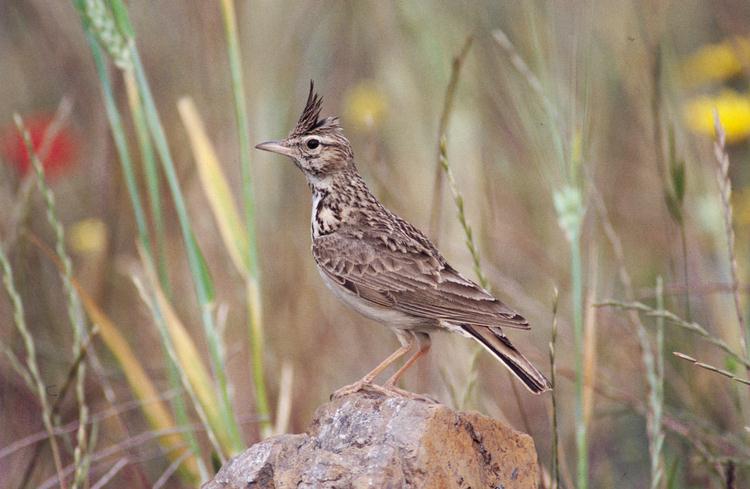 Witte kwikstaart
Zwarte kruin,zwarte bef,witte buik, grijze rug, zeer lange staart
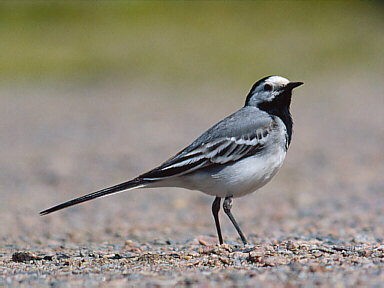 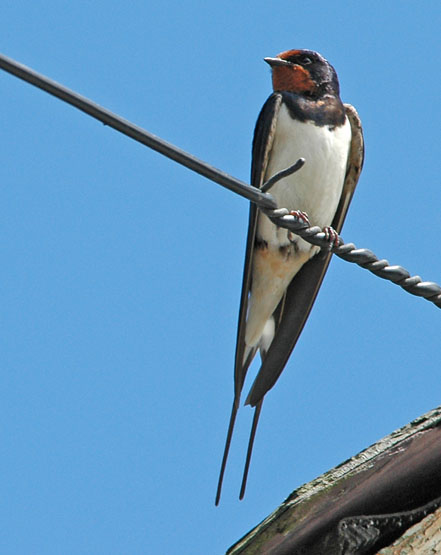 Boerenzwaluw
Roodbruine keel
Beige onderbuik
Diep gevorkte staart
Huiszwaluw
Witte onderbuik, korte snavel, korte gevorkte staart
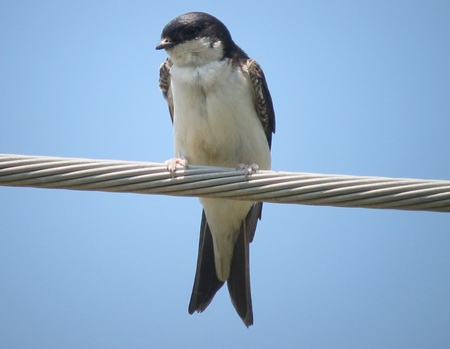 Kerkuil
Wit hartvormig gezicht, bruine rug
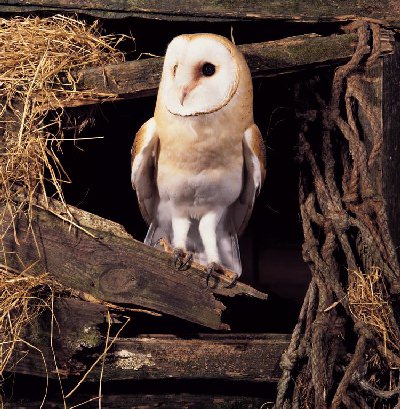 Roodborstje
Oranjerode borst, bruine rug
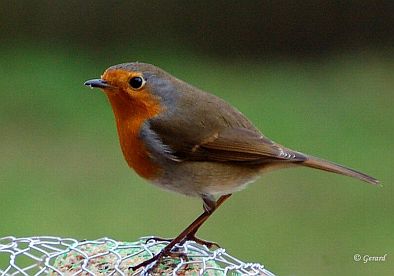 Vink
De grootte van een mus, witte vleugelstreep, dikke snavel
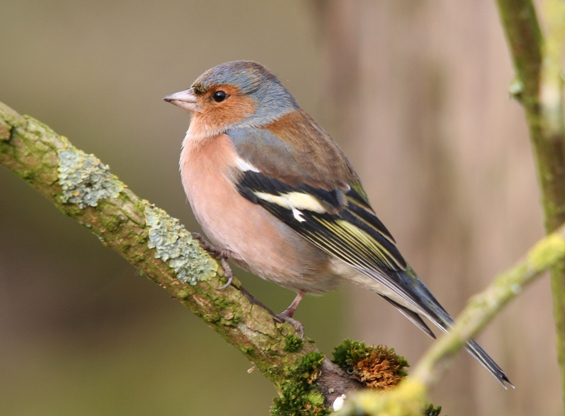 Roek
Grijze snavel, grijze kale vlek rond de snavelbasis, zwart verenkleed
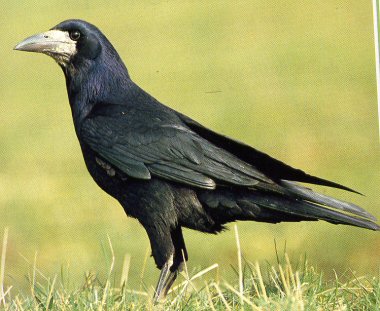 Winterkoninkje
Lichtbruin met opstaand staartje
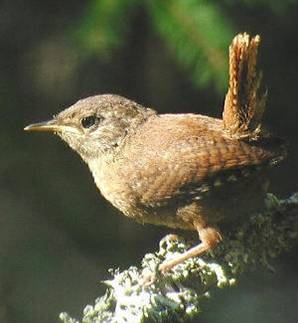 Spreeuw
Zwart met gespikkelde borst en rug
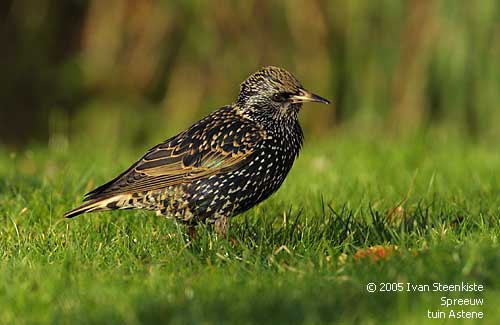 Ekster
Zwarte kop en hals, veel wit op borst en vleugel, zeer lange staart
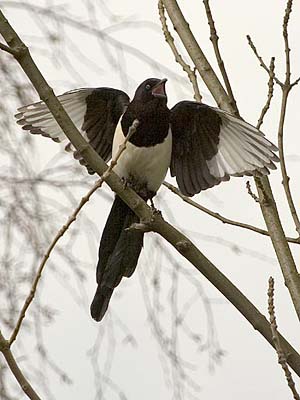 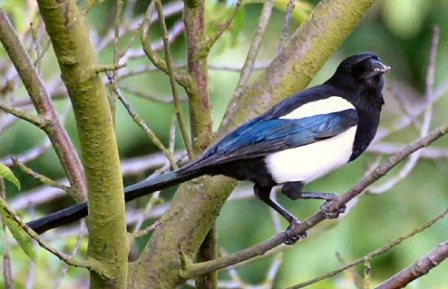 Merel (man)
Zwart met gele snavel
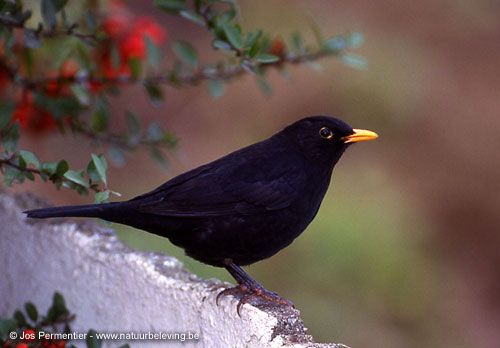 Merel (vrouw)
Bruin met oranje of bruine snavel, bruingrijze borst
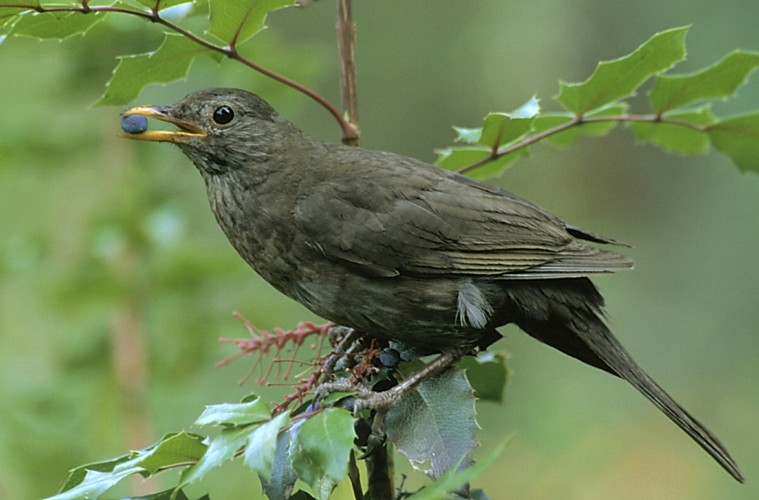 Mus
Dikke snavel, grijsbruin
♂: zwarte kin- en keelvlek, ♀: lichtgekleurde snavel
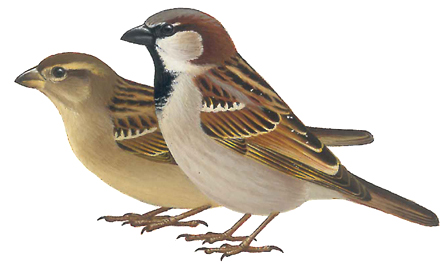